Your Kingdom Come, Your Kingdom Came, Your Kingdom Is
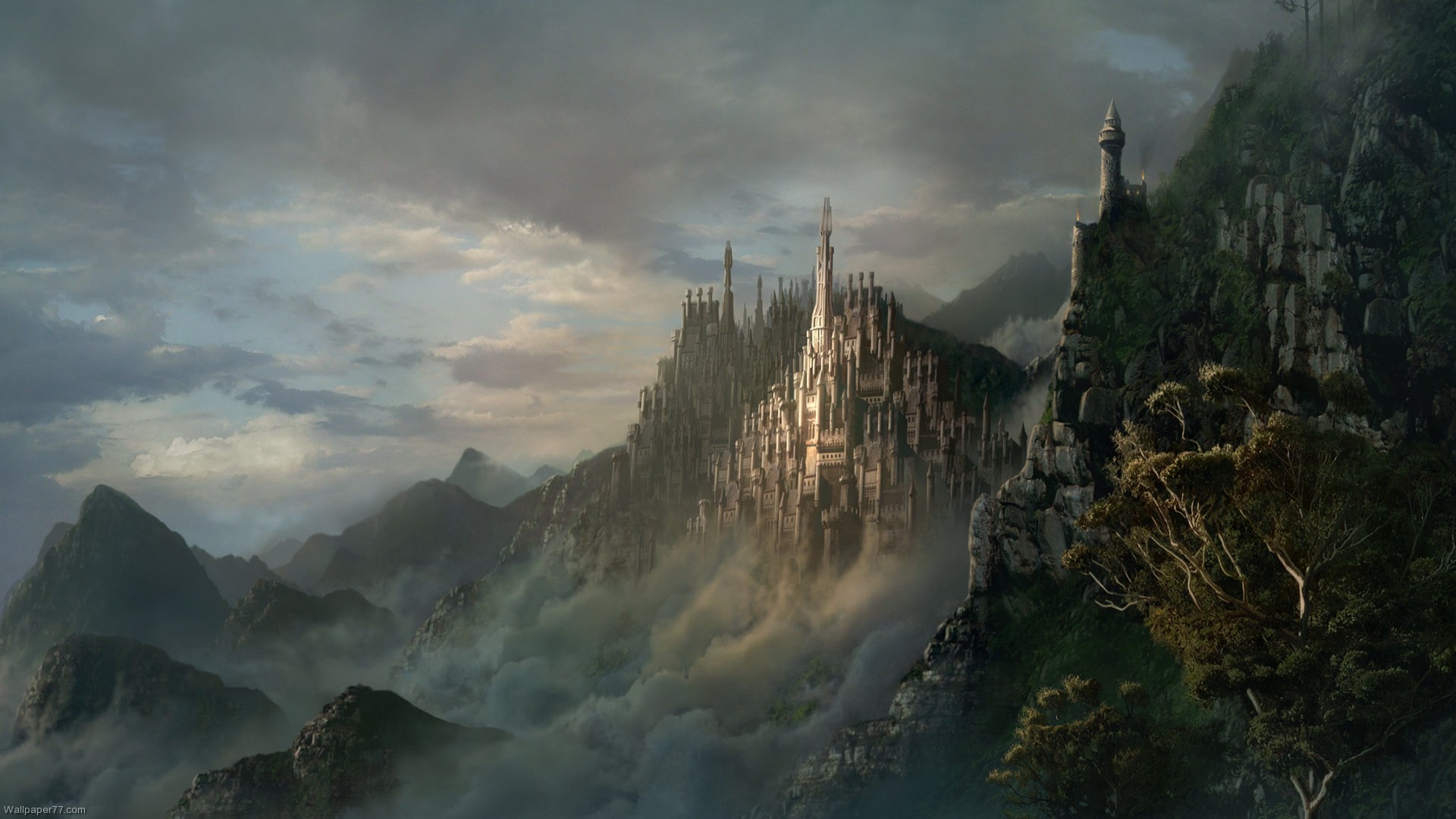 Matthew 6:9-10
[Speaker Notes: Your Kingdom Come, Your Kingdom Came, Your Kingdom Is
Matthew 6:9-10
Introduction
God’s kingdom. What is it? When is it?
Many have misused scripture concerning the kingdom of God.
Several false doctrines grow out of these misunderstandings.
One of which is Premillennialism.
It is important that we be able to refute such doctrine. The scripture has made abundantly clear what the kingdom of God is, and when it is.
Premillennialism]
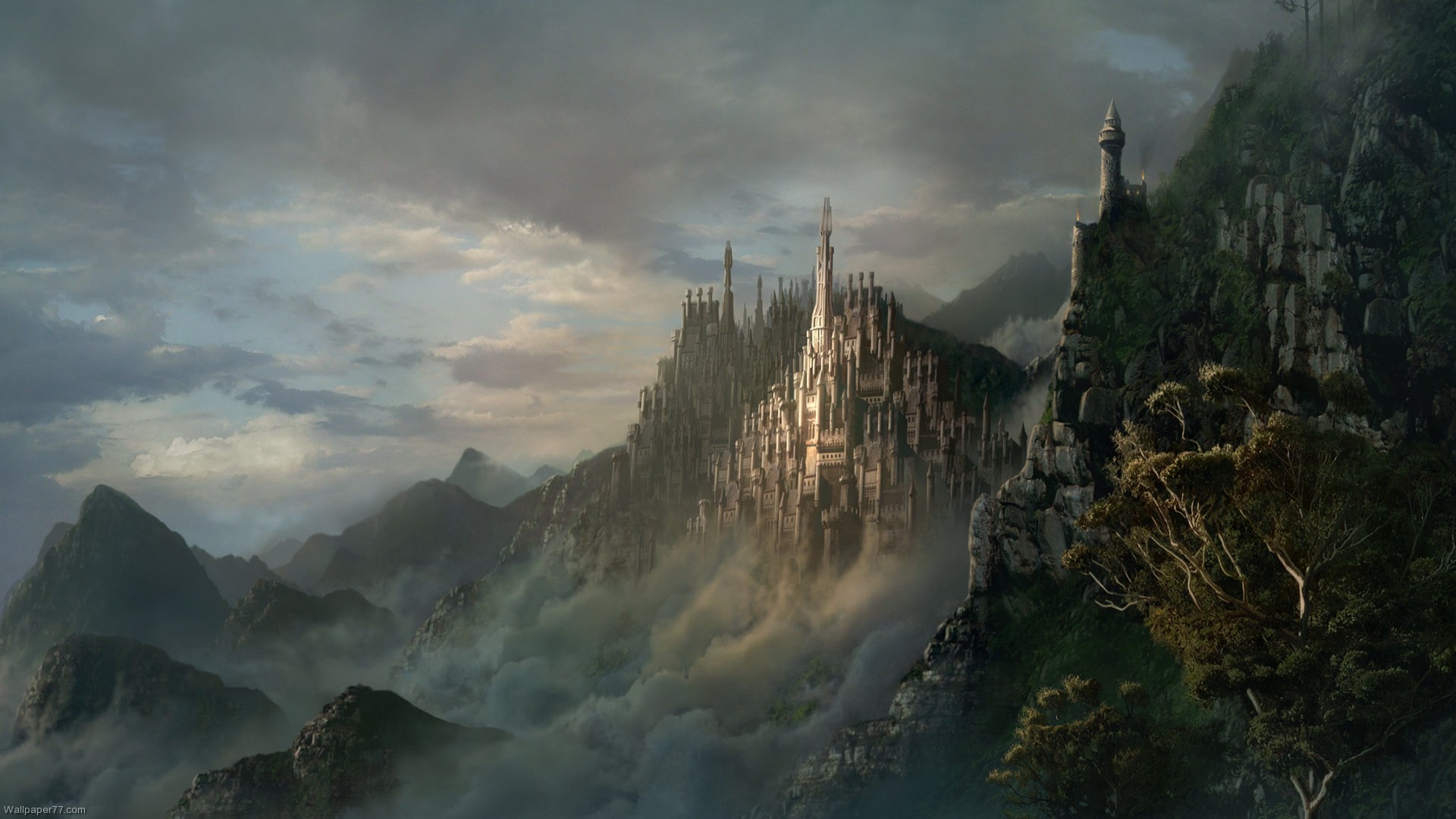 Your Kingdom Come(Premillennialism)
Gist of Doctrine
Kingdom not established; Kingdom is physical; Christ will come back to set up Kingdom; Christ will reign 1,000 years on earth.
Consequences of Doctrine
God’s will thwarted – Job 42:2;                  Ephesians 3:10-11
All in darkness – Colossians 1:13
Can’t be born again – John 3:3, 5
[Speaker Notes: Premillennialism
Gist of the Doctrine
“The doctrine of Premillennialism teaches that, when Christ returns, there will be a resurrection of the righteous, and then there will be a seven year rapture (righteous taken to heaven) while there are seven years of tribulation on earth (during which the antichrist reigns). At the end of the seven years there will be a judgment of the saints, the battle of Armageddon, the kingdom will be established, the temple will be rebuilt and the Jews will return to Palestine. Christ will return to sit on his literal throne for a thousand years. At the end of the thousand years, the wicked will be raised, and then the judgment.” (Donnie V. Rader. “Why?” – Why we don’t believe Christ will reign on earth for a thousand years. One Stone Biblical Resources.)
Basically:
The kingdom is not yet established.
The kingdom will be literal (physical).
Christ will come back, set foot on earth, and reign on that physical throne in Jerusalem for a thousand years. (cf. Revelation 20:4 – Symbolic language. Not meant to be taken literally. Where are the other facets of this doctrine?)
Consequences of the Doctrine
God’s will was thwarted.
Belief that the church was not prophesied about in the OT. (Church is not kingdom?)
Church was an afterthought.
God’s will – Christ comes in flesh and sets up kingdom.
Thwarted – Jews rejected Jesus as the Christ.
Afterthought – God set up the church until the kingdom would come. (Hence the name, “PREmillennialism”)
Job 42:2 – God’s purposes cannot be thwarted.
Ephesians 3:10-11 – Church was according to God’s “eternal purpose.”
Christ is not priest now.
Zechariah 6:12-13 – priest on throne. (kingdom and throne coexist)
We need Him to be our High Priest!
All are in darkness.
Colossians 1:13 – those not in kingdom are in darkness.
Darkness = sin = condemnation.
None can be born again.
John 3:3, 5 – Born again to see kingdom.
This birth is the entrance into the kingdom. If the kingdom doesn’t exist, we cannot be born again.
This doctrine is destructive. It is contrary to the doctrine of Christ. The scriptures clearly teach that the kingdom has already come. 
The Kingdom Came, and Is]
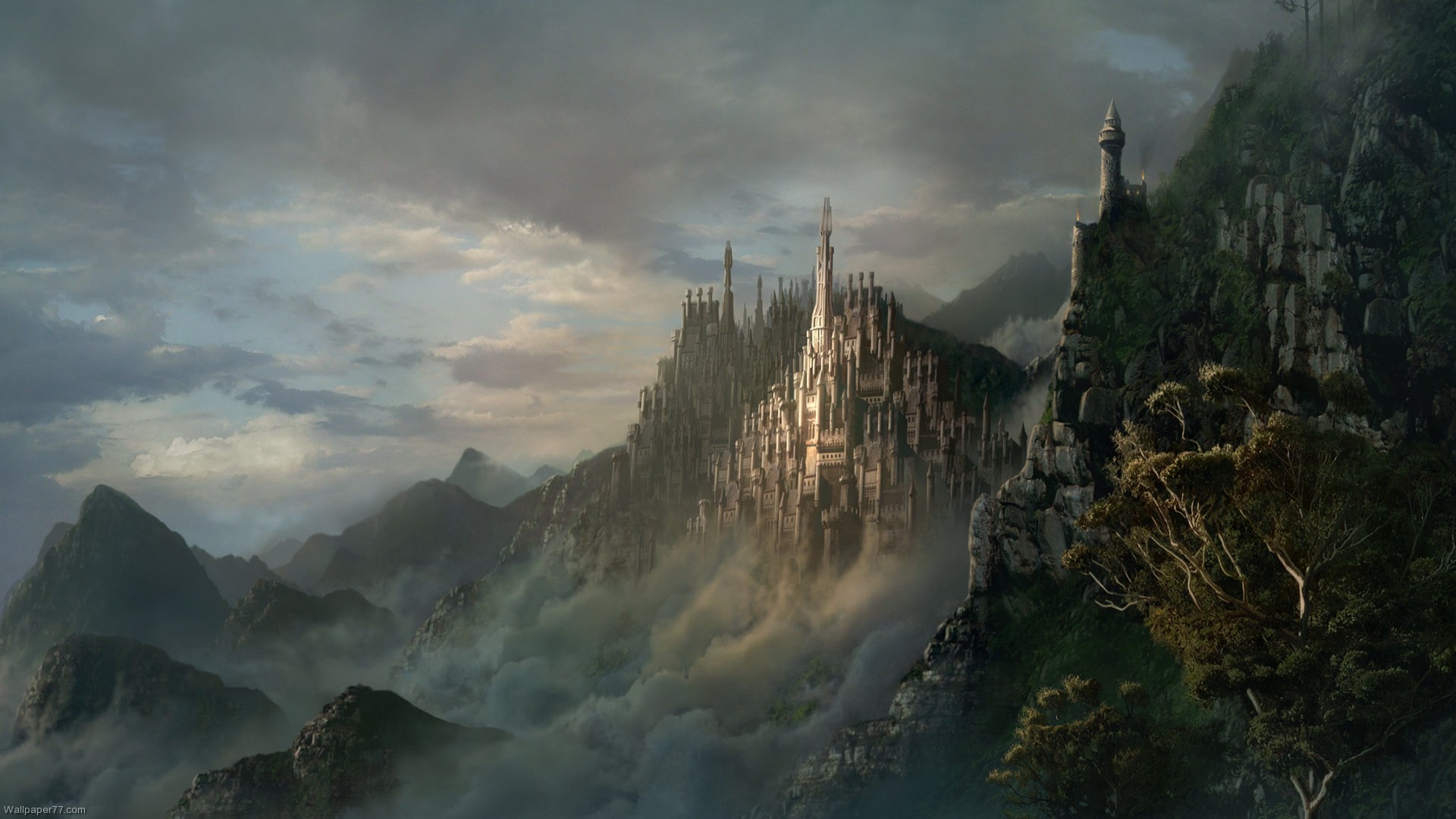 Your Kingdom Came,Your Kingdom Is
After Resurrection
– 2 Samuel 7:12-16; Psalm 132:11;               Acts 2:29-31 –
After Ascension
– Luke 19:11-15; Daniel 7:13-14; Acts 1:9-11 –
On Pentecost
– Mark 9:1; Acts 1:4-8; 2:1-4, 40, 47b –
[Speaker Notes: The Kingdom Came, and Is
After the Lord’s Resurrection
2 Samuel 7:12-16 – Nathan the prophet speaking to David on behalf of God.
After David’s death his kingdom would continue forever (v. 16).
This would occur through the setting up of his seed (v. 12).
Ultimately consummated in Christ, but includes all after David, and before Christ (v. 14-15).
“set up your seed” when? 
Psalm 132:11 – Set up seed on throne.
The setting up of David’s seed in the establishment of the kingdom occurs when the seed is set on the throne.
Kingdom  King  Throne
Acts 2:29-31 – After quoting Psalm 16:8-11 written by inspired David.
(v. 29) – wasn’t speaking of himself.
(v. 30) – knows prophecy that God will “set up your seed” on the throne.
“raise up the Christ to sit on his throne” – after resurrection.
After Jesus was raised the church/kingdom was established, for He was set on the throne.
After the Lord’s Ascension
Not immediately after resurrection, but after the resurrected Christ ascended to heaven.
Luke 19:11-15 – Will the kingdom of God appear immediately? Parable concerning Jesus and His kingdom. (Parable of the Minas)
Certain nobleman = Jesus
Far country = heaven
Went to far country to receive kingdom. Then came back and rewarded faithful servants. (WENT TO HEAVEN TO RECEIVE HIS KINGDOM)
Received kingdom, then came back.
Already has when comes back.
Slew enemies who didn’t submit to His rule (v. 27).
Daniel 7:13-14 – Prophecy concerning given kingdom after ascension.
Son of Man = Jesus
Clouds of heaven
Ancient of Days = God
Given a kingdom.
This is described in Acts chapter 1 
Acts 1:9-11 – Ascended to heaven from the apostles. Why? To receive His kingdom. 
On the First Pentecost After Christ Arose
Mark 9:1 – Jesus speaking about kingdom.
Not taste death until they see kingdom.
Premillennialists say it hasn’t come yet.
It has been 2000 yrs since Jesus spoke these words.
Are there people 200 yrs old walking around?
“present with power” (“present” – having come)
Jesus said the kingdom will come with power.
When we see the power come, we know the kingdom has come.
Acts 1:4-8 – Jesus speaking to apostles directly before ascension.
(v. 5) – not many days from now (soon – matter of days)
(v. 8) – receive power (cf. Mark 9:1 – the kingdom will come with POWER).
Power will come when Holy Spirit comes.
We know the kingdom has come when the power comes, and we know the power comes when the HS comes.
When did the HS come? (Note: not many days from now Jesus said.)
Acts 2:1-4 – The apostles baptized with the HS.
The KINGDOM would come with POWER.
The POWER would come with the HOLY SPIRIT.
The HOLY SPIRIT came on the day of PENTECOST.
THE KINGDOM CAME ON THE DAY OF PENTECOST IN ACTS 2.
Acts 2:40, 47b – The kingdom is the church.]
Your Kingdom Come, Your Kingdom Came, Your Kingdom Is
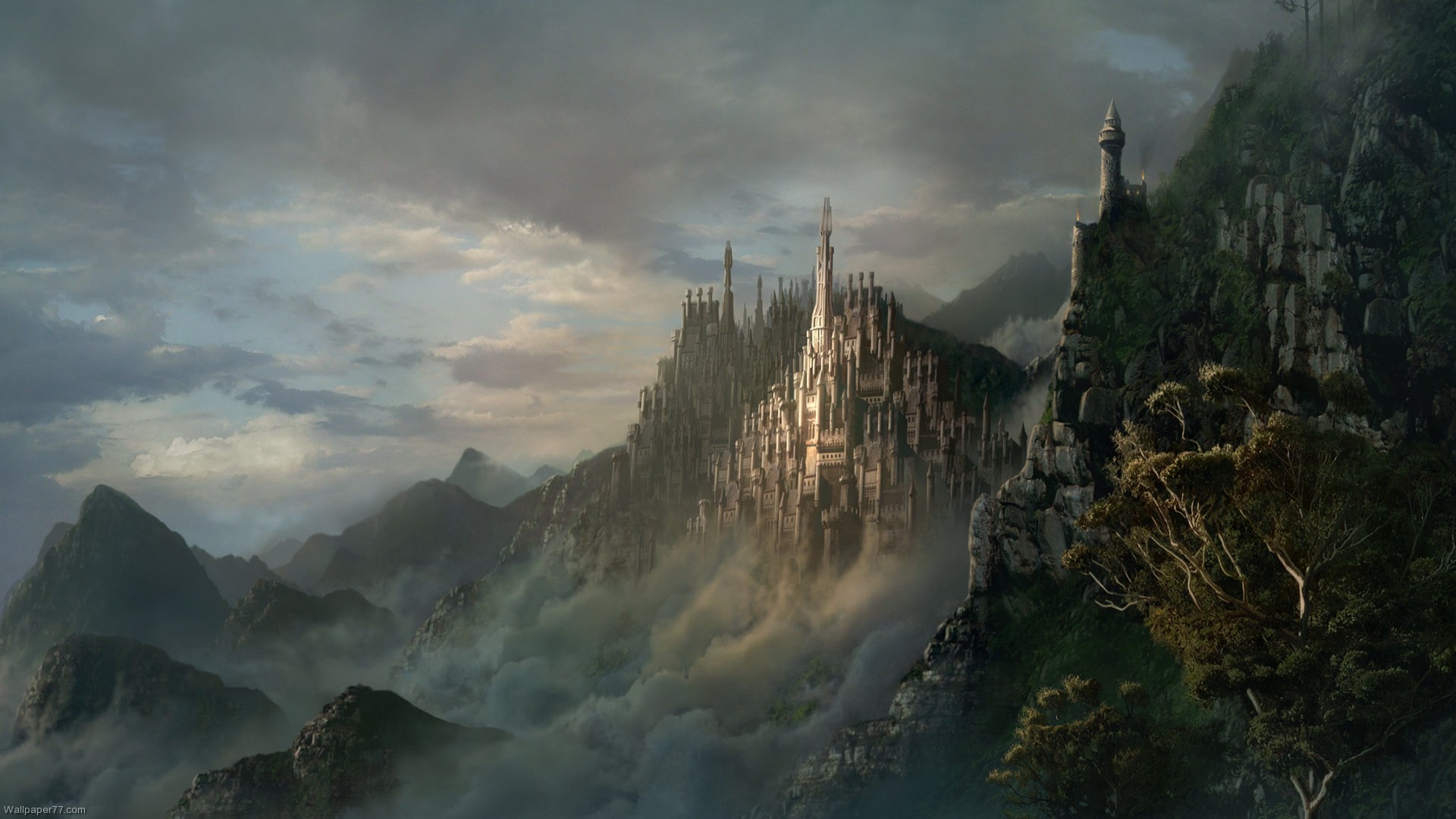 Matthew 6:9-10
[Speaker Notes: Conclusion
These fundamental things must be revisited.
The lack of understanding of such fundamental truths produces false doctrine.
Premillennialism, and everything that surrounds that doctrine, is false.
DO NOT BE DECEIVED!]